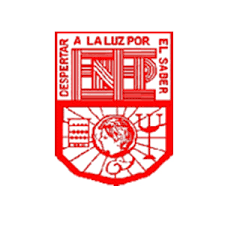 Escuela Normal De Educación Preescolar
Licenciatura en Educación Preescolar 
Ciclo escolar 
2020-2021
 Curso: Trabajo docente y proyectos de mejora escolar 
Maestra: Fabiola Valero Torres
Unidad de aprendizaje II. Propuestas de innovación al Trabajo docente en el marco del Proyecto Escolar de Mejora Continua (PEMC)
Planeación jornada de práctica del 17 al 21 de mayo del 2021
Competencias de unidad de aprendizaje:
•Plantea las necesidades formativas de los alumnos de acuerdo con sus procesos de desarrollo y de aprendizaje, con base en los nuevos enfoques pedagógicos.
• Establece relaciones entre los principios, conceptos disciplinarios y contenidos del plan y programas de estudio en función del logro de aprendizaje de sus alumnos, asegurando la coherencia y continuidad entre los distintos grados y niveles educativos.
• Utiliza metodologías pertinentes y actualizadas para promover el aprendizaje de los alumnos en los diferentes campos, áreas y ámbitos que propone el currículum, considerando los contextos y su desarrollo.
• Incorpora los recursos y medios didácticos idóneos para favorecer el aprendizaje de acuerdo con el conocimiento de los procesos de desarrollo cognitivo y socioemocional de los alumnos.
• Elabora diagnósticos de los intereses, motivaciones y necesidades formativas de los alumnos para organizar las actividades de aprendizaje, así como las adecuaciones curriculares y didácticas pertinentes.
• Selecciona estrategias que favorecen el desarrollo intelectual, físico, social y emocional de los alumnos para procurar el logro de los aprendizajes.
• Emplea los medios tecnológicos y las fuentes de información científica disponibles para mantenerse actualizado respecto a los diversos campos de conocimiento que intervienen en su trabajo docente.
• Construye escenarios y experiencias de aprendizaje utilizando diversos recursos metodológicos y tecnológicos para favorecer la educación inclusiva.
• Evalúa el aprendizaje de sus alumnos mediante la aplicación de distintas teorías, métodos e instrumentos considerando las áreas, campos y ámbitos de conocimiento, así como los saberes correspondientes al grado y nivel educativo.
• Elabora propuestas para mejorar los resultados de su enseñanza y los aprendizajes de sus alumnos.
• Utiliza los recursos metodológicos y técnicos de la investigación para explicar, comprender situaciones educativas y mejorar su docencia.
• Orienta su actuación profesional con sentido ético-valoral y asume los diversos principios y reglas que aseguran una mejor convivencia institucional y social, en beneficio de los alumnos y de la comunidad escolar.
• Decide las estrategias pedagógicas para minimizar o eliminar las barreras para el aprendizaje y la participación asegurando una educación inclusiva.
Alumna:
Alexa Carrizales Ramírez #1
Grado y sección:
3° “B”
       Saltillo, Coahuila                                                                                                                                                                                                                                                      Mayo del 2021
Materiales de práctica segunda semana
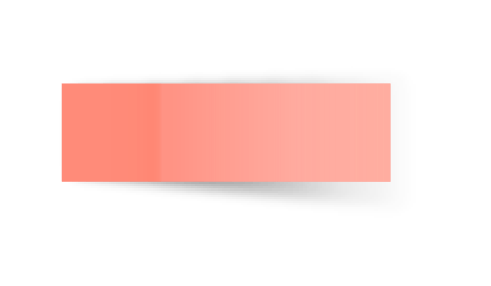 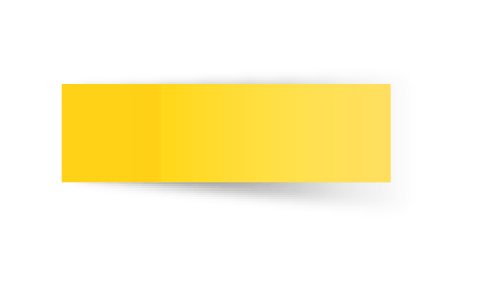 Links
Actividad “Los poemas”
https://drive.google.com/file/d/1cTVaAieBYW3uluGp4K4nk-K7rtOePhI6/view?usp=sharing
Actividad “Más y más números” 
https://drive.google.com/file/d/1eNn6NwPXUDSlBSjFa0vW_kzcPDATH1rB/view?usp=sharing
Actividad “Cuántos faltan para”
https://drive.google.com/file/d/1Ii1dcPlKGl-KitFw7gyLEIusltZ0G9Mj/view?usp=sharing
“Plan de trabajo para trabajar en casa” 
https://drive.google.com/file/d/1d9Bbc1CerAlHCw_anT81h_CxMcDEdfxl/view?usp=sharing
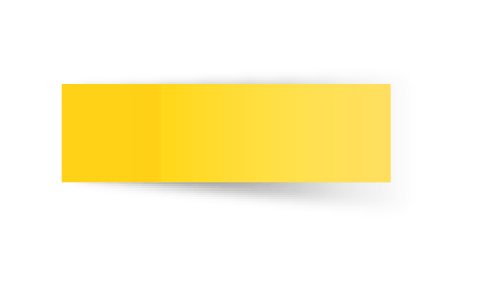 02
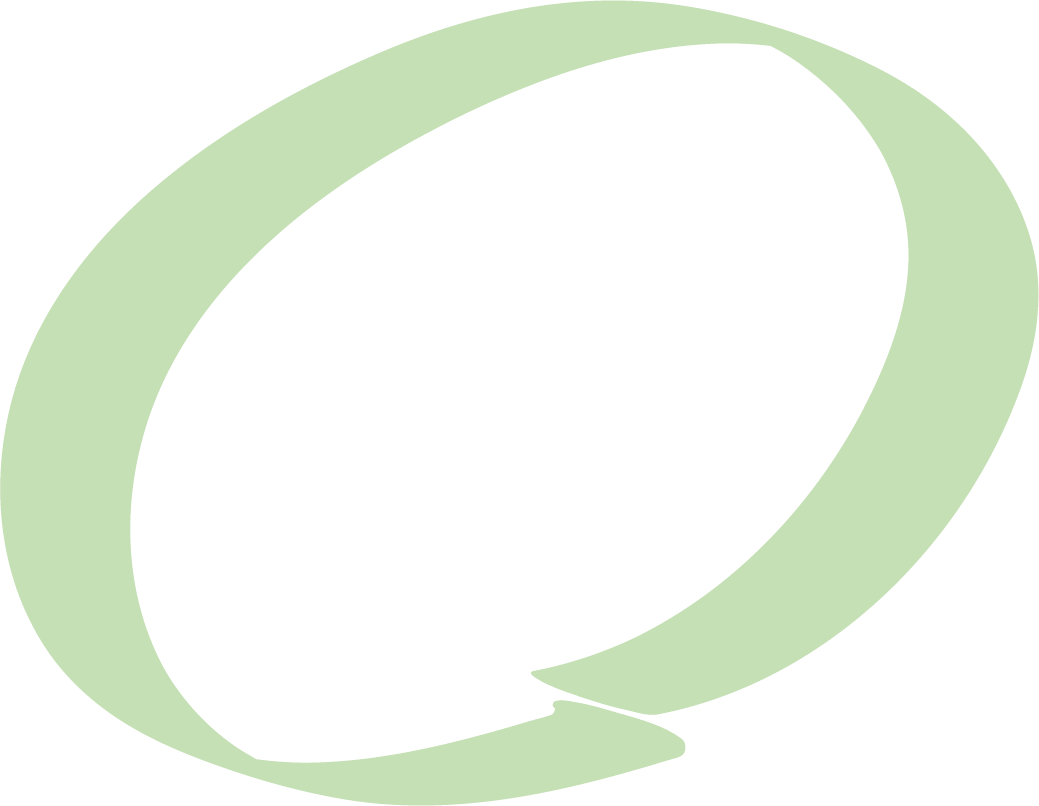 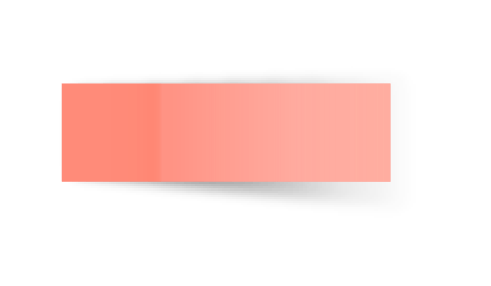 SEGUNDA SEMANA DE PRÁCTICA
MAYO